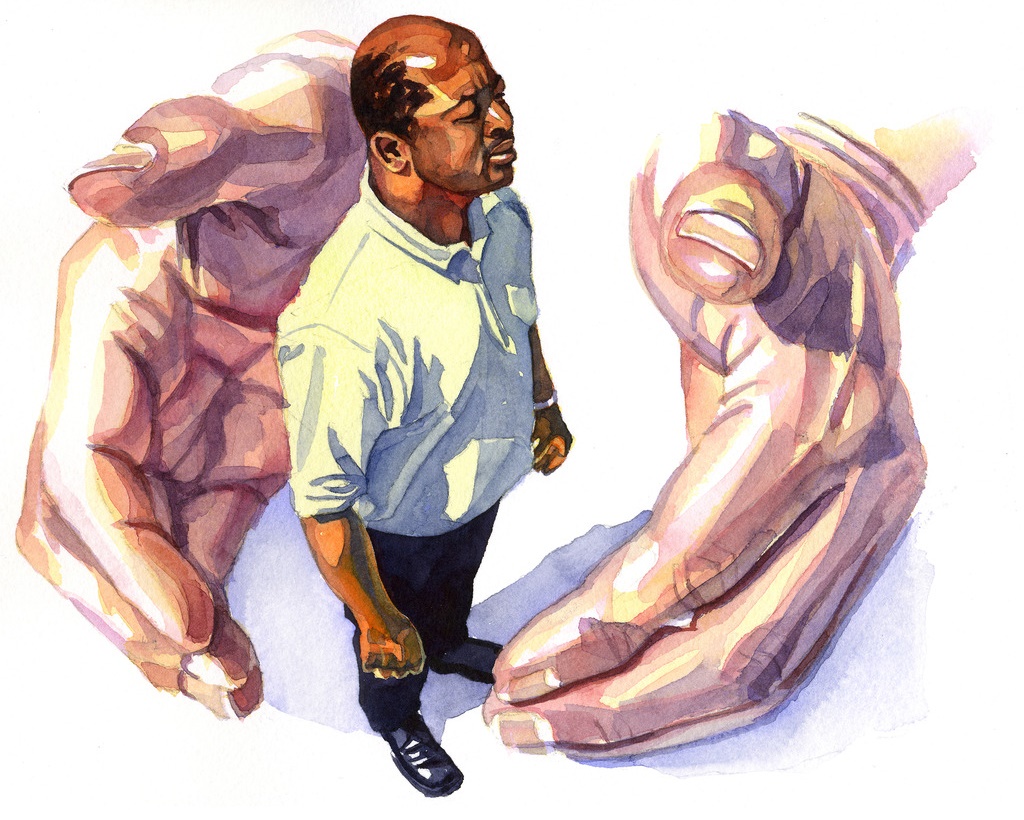 E FAAFOFOGA LE ALII MA LAVEA’I
Lesona 4, Ianuari 27, 2024
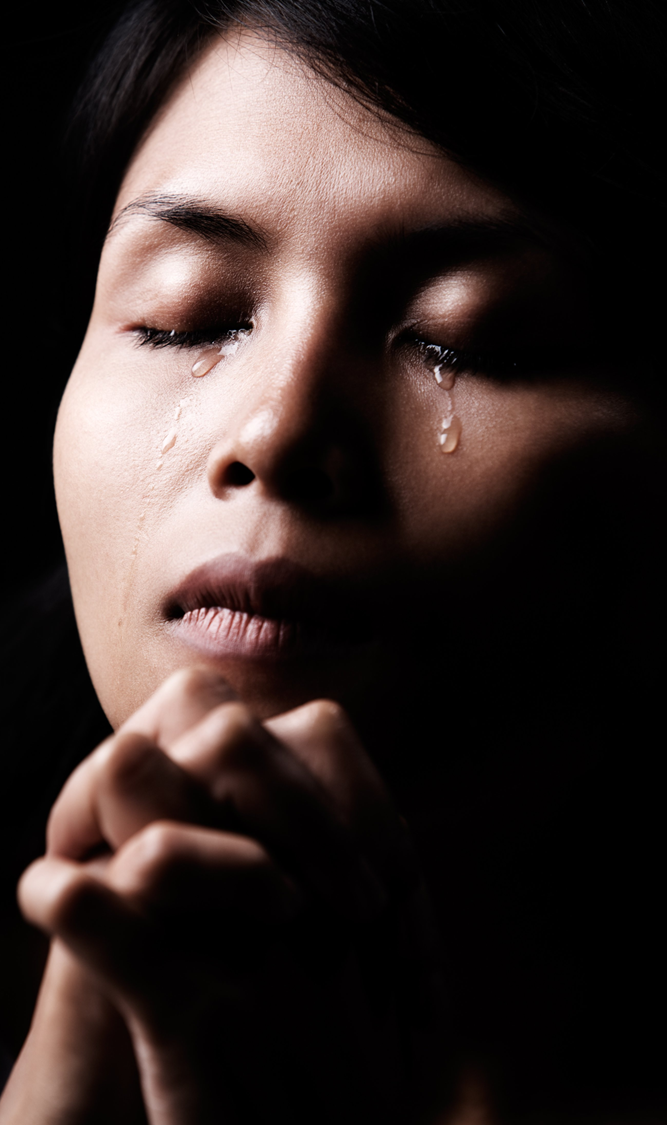 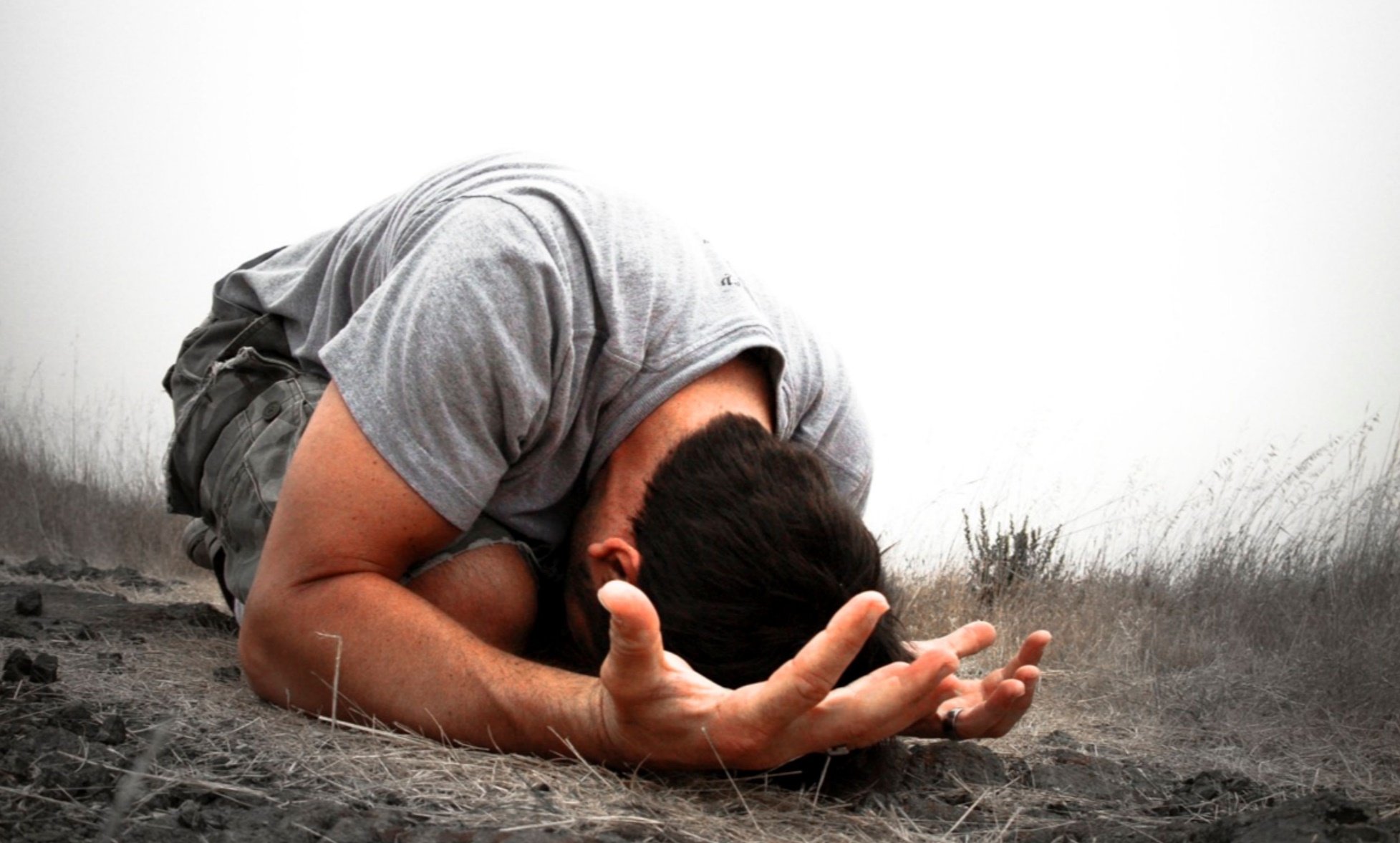 “Ua alalaga e ua amiotonu, ona faafofoga mai ai lea o Ieova; ua Ia lavea’i mai foi iā te’i latou ai o latou puapuaga uma.” 
(Salamo 34:17)
O le Alii e le o se atua e taumamao ma faatalale. Na te silafia i tatou, e manatu mai mo i tatou, puipuia ma faasa’oloto i tatou
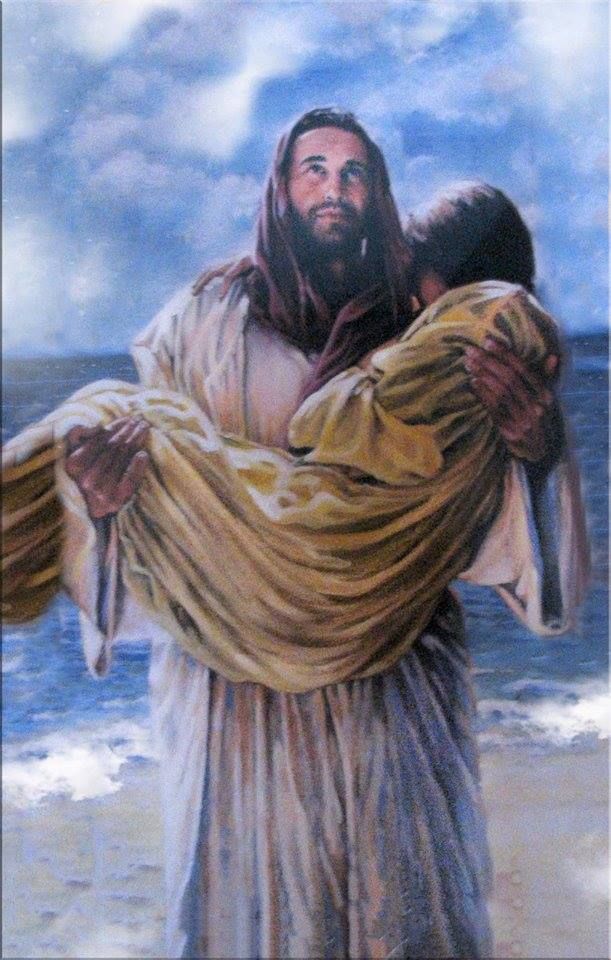 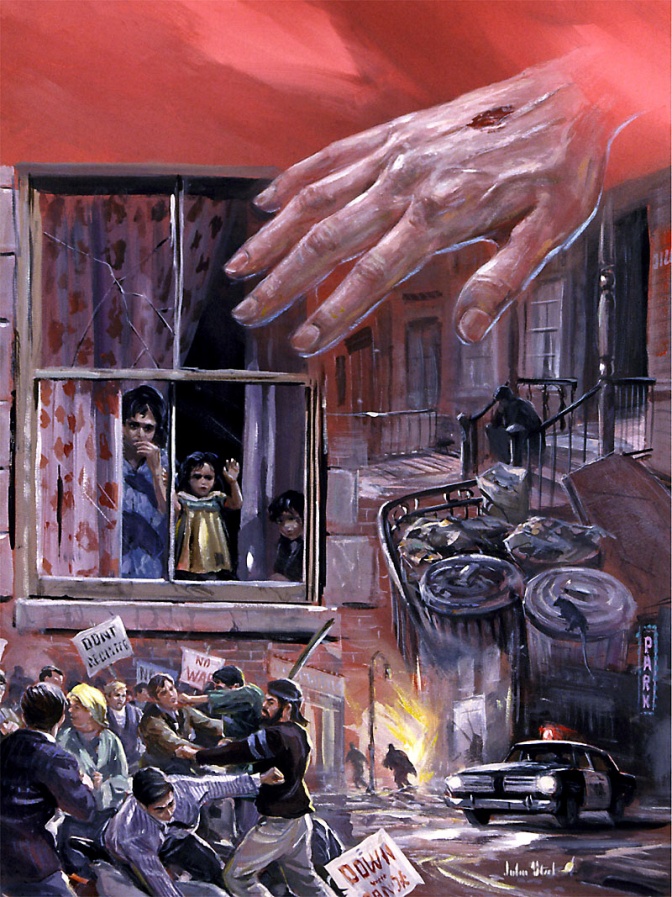 E faafofoga mai le Atua i a’i tatou ma fai ma sui mo i tatou. O le iloa lea o le nuu o Isaraelu; ma o le iloa o le au faisalamo o le alalaga atu lea i le Atua i taimi o faigata.
E le’o tuusaunoaina na’o i tatou i taimi a’o fetaia’i i tatou ma faigata; o loo ua ia te’i tatou le Alii e tula’i mo i tatou.
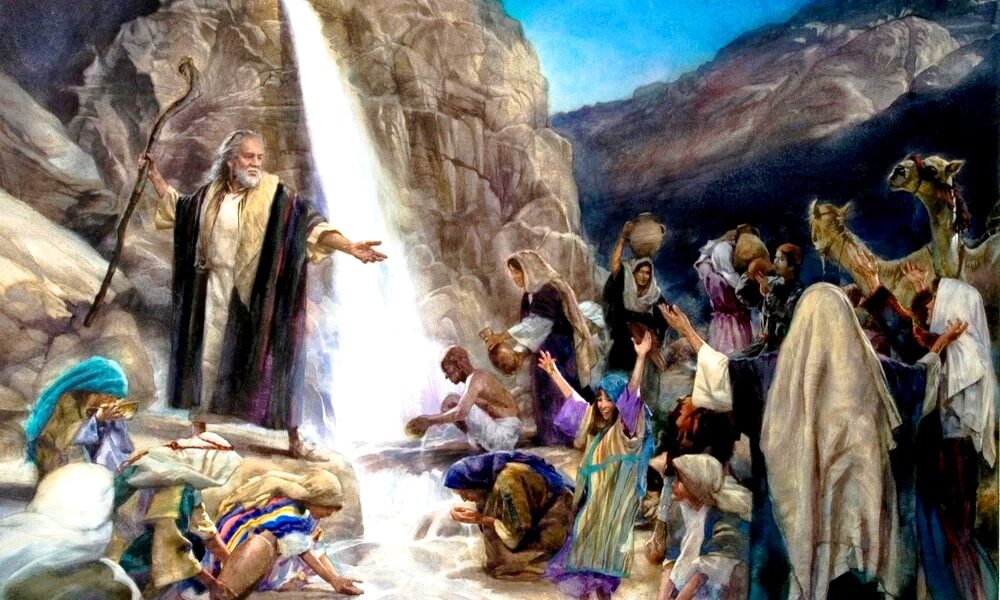 E silafia e le Alii (Salamo 139).
E manatu mai le Alii (Salamo 121).
E puipuia e le Alii (Salamo 17).
E laveai mai le Alii (Salamo 114).
E faafofoga mai le Alii ma lavea’i
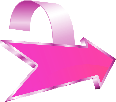 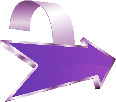 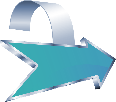 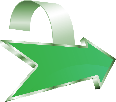 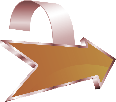 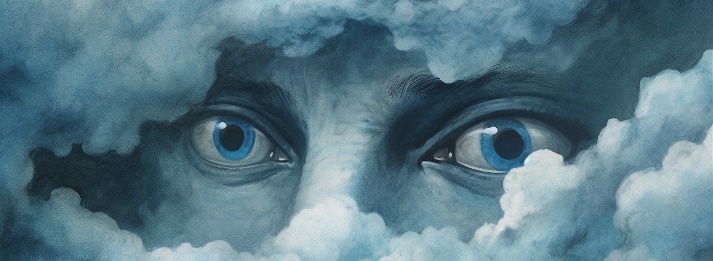 E SILAFIA E LE ALII
“Ieova e, ua e suesue mai ia te a’u, ua e silafia lava a’u” (Salamo 139:1)
Na iloa lelei e Tavita o lona olaga atoa ua o se fa’ata i luma o le silafaga ati a le Atua (Salamo 139:2-3). Na silafia lava o ia e le Atua a’o le’i fanau mai, ona o le Atua o Ia le na faia ma afuafua o ia i le manava o lona tina (Salamo 139:13-16).
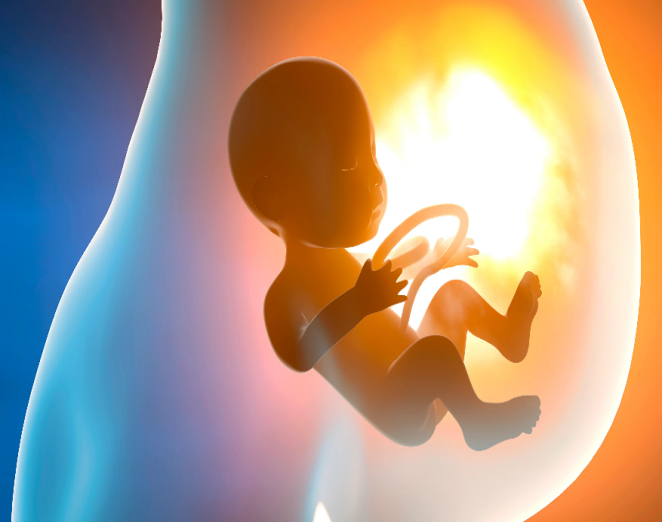 E mafai ona e mafuta ma le Atua i soo se mea lava e te alu i ai, aua o loo i ai le Atua i mea uma, e silafia e Ia mea uma, e faatasi foi o Ia ma i tatou i soo se mea tatou te i ai. Pe afai e te alu ae i se mea aupitoaluga (lagi), o i ai lava o Ia; afai e te alu ifo i se mea mauālalō (Seoli), Na te mauaina lava oe; Afai e te liliu i sasa’e (o apa’au o le vaveao), Na te taitaiina lava oe; Afai e te aga atu i sisifo (i le tulu’iga o le sami), o Lona aao e te malu ai (Salamo 139:7-10).
E leai se nofoaga e sili ona pouliuli e mafai ona ufitia ai oe mai le silafaga ati a le Atua (Salamo 139:11-12). Ae le’i sa’ili Tavita ina ia sola. Na manao ma faananau ina ia suesueina o ia e le Atua. Sa taumafai e ola i se olaga amiotonu e fiafia i ai le Atua, ma liliu ese mai le leaga  (Salamo 139:17-23).
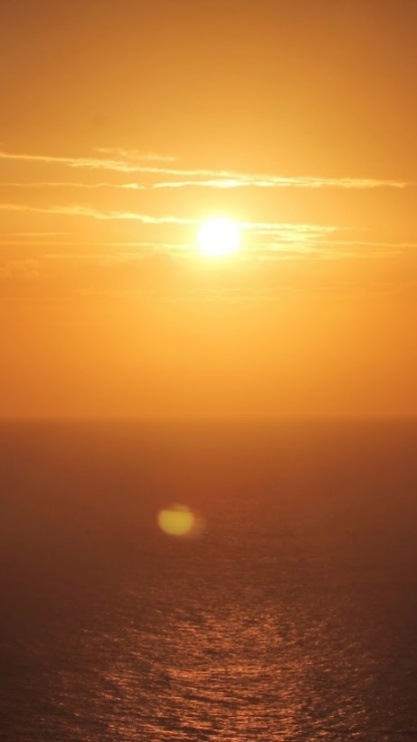 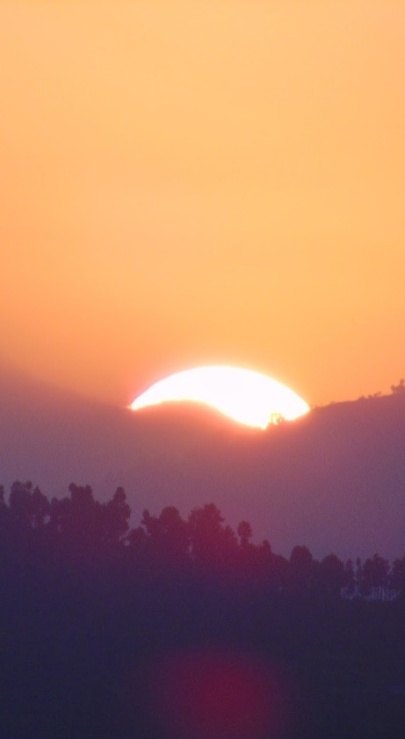 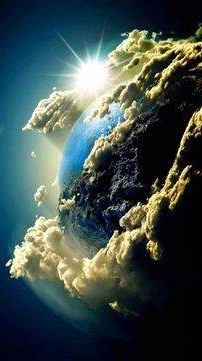 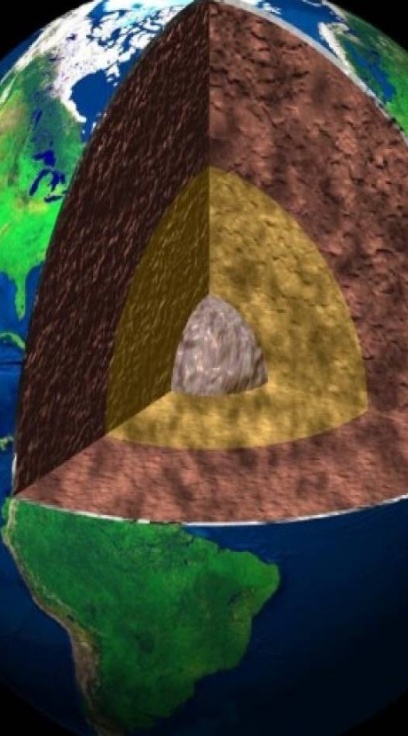 Na ia iloa pe afai ae toilalo ia, o le a faatonuina e le Atua ona ala ia sa’o (Salamo 139:24). E le o se mea lava lenei ua tatou maua mai i le Atua?
E MANATU MAI LE ALII
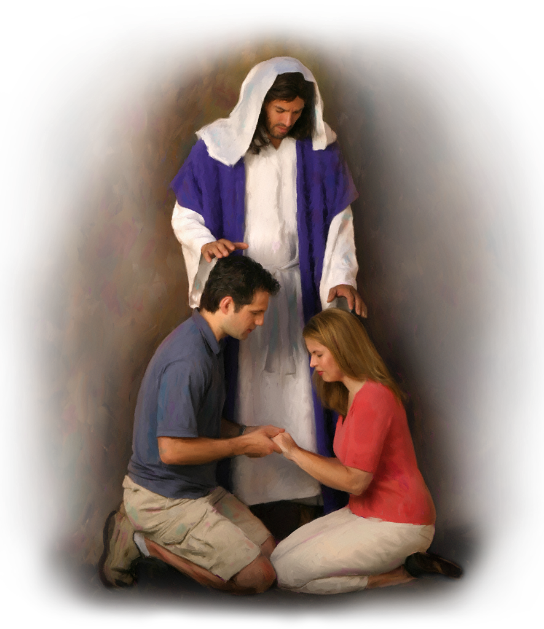 “E leoleo e Ieova ia te oe i mea leaga uma lava; e leoleo mai o Ia i lou agaga” (Sal.121:7)
E tusa lava poo le a se tulaga faigata o e i ai, o loo faafofoga le Atua (Salamo 130:1-2). Pe a tatou ole atu, e faia e Ia mo i tatou (Salamo 9:10). O loo i ai le faamoemoe mo i uma o e o saili i le finagalo o le Alii (Salamo 16:8).
I le Salamo 121, ua tatou maua ai se faamatalaga e uiga i lo tatou Fesoasoani ma se Leoleo:
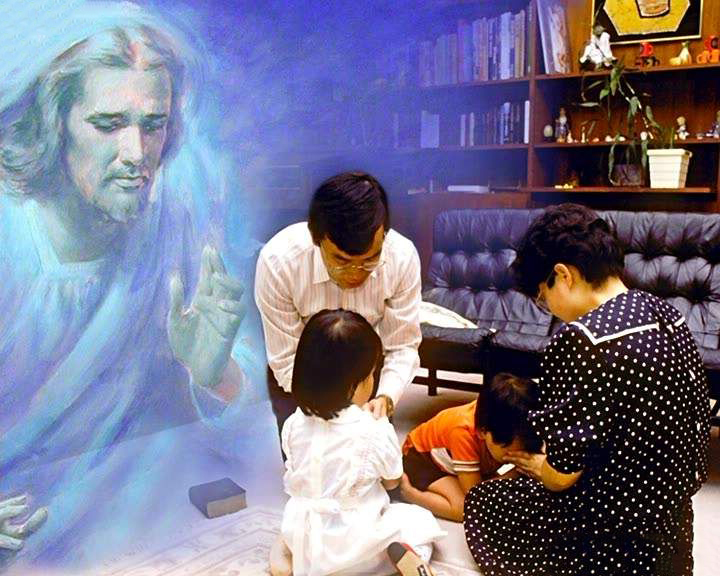 O fea e o i ai e saili se fesoasoani i taimi o faigata? O mauga ea? O le malosi ea o le tamaoaiga? O le malosi ea faapolokiki? O tatou aiga ea poo uo? (Salamo 121:1).
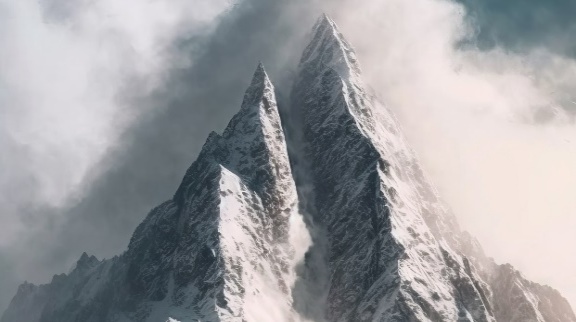 E ui lava e mafai ona avea ma fesoasoani, ae mafai ona faatoilaloina e i latou uma i tatou. Ua na o le To’atasi e le mafai ona faatoilaloina: “O lo’u fesoasoani mai ia Ieova lea, o Le na faia le lagi ma le lalolagi ” (Salamo 121:2).
O LE ALII E PUIPUIA
“Ia e leoleo mai ia te au e pei o le tamatama’i mata; ia e natia a’u i le paolo o ou apa’au” (Salamo 17:8)
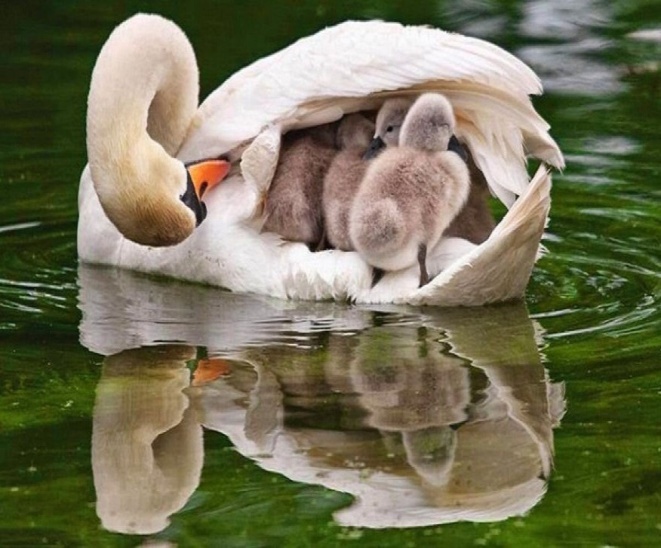 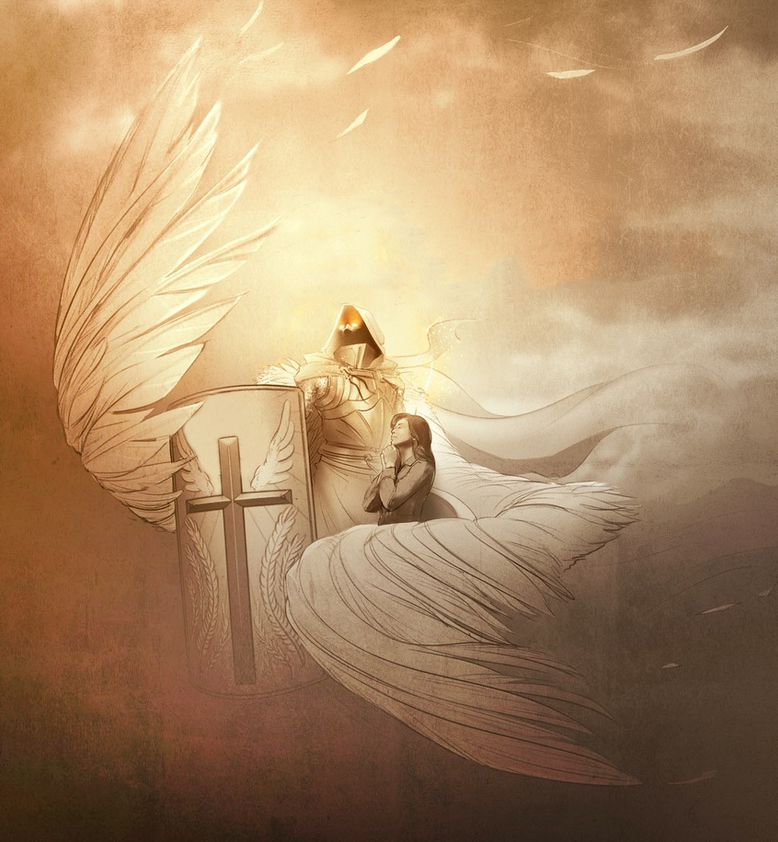 O le mautinoaga i se olaga tumau i le mea o loo finagalo i ai le Atua mai ia te ia, na ole atu ai Tavita ‘ia avea ma lona maluāpapa (Salamo 17:1-5).
Na faaaoga e le faisalamo le faatusa o manu-felelei e ta’u mai i a’i tatou le auala e puipuia ai i tatou e le Atua: “E ufiufi ifo o Ia iā te oe i Ona apa’au; e te sulufa’i foi i lalo o Ona apa’au” (Salamo 91:4). Na ia faaaogaina foi gagana faamiliteri e ta’u mai i a’i tatou le uiga o le faatinoina o Lana puipuiga: “E faia Lona faamaoni māu talipupuni ma mea e puipuiina ai oe” (Salamo 91:4 ).
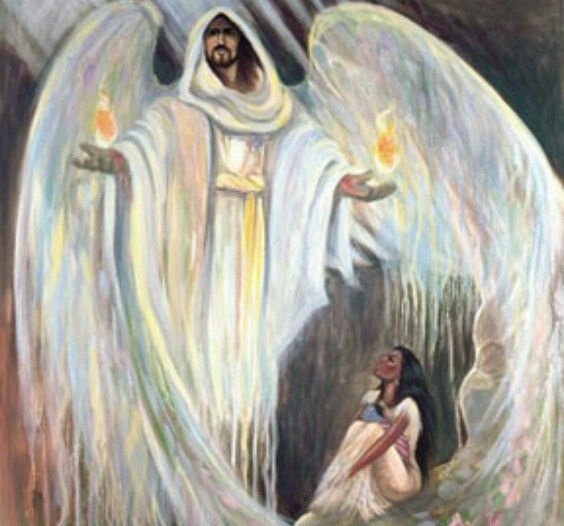 O isi tala-faatusa e aofia ai le “malu,” o le “ataata,” o le “olo,” o le “aao taumatau” (Salamo 91:1-2; 17:7-8). O nei mea uma o loo talanoa mai i a’i tatou e uiga i Io tatou puipuiga ma lo tatou saogalemu.
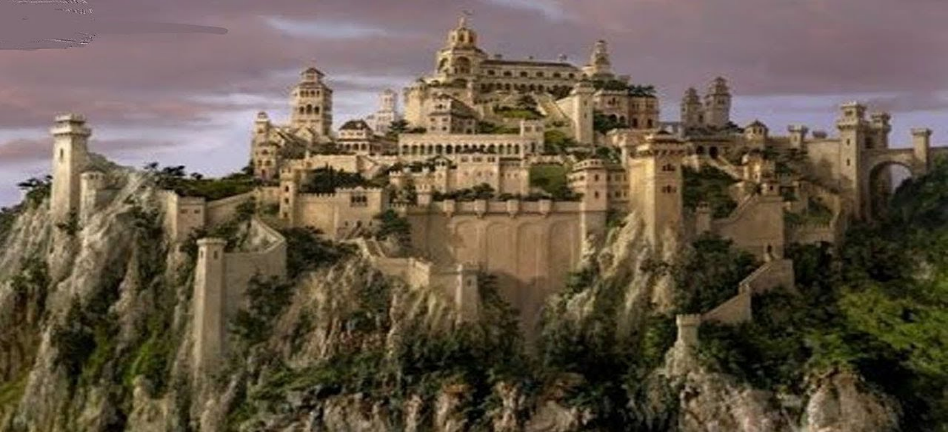 E aunoa ma se masalosaloga, aua o loo ia te’i tatou le Alii e malutia i tatou mai puapuaga uma. Ia taula’i atu la tatou vaai ia te Ia. Ia tatou sulufa’i atu i lalo o Lona paolo, e malu ai i tatou mai fitā o le soifuaga.
E FAASA’OLOTO E LE ALII
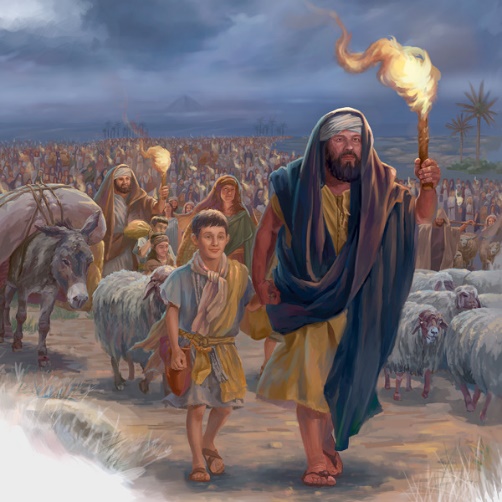 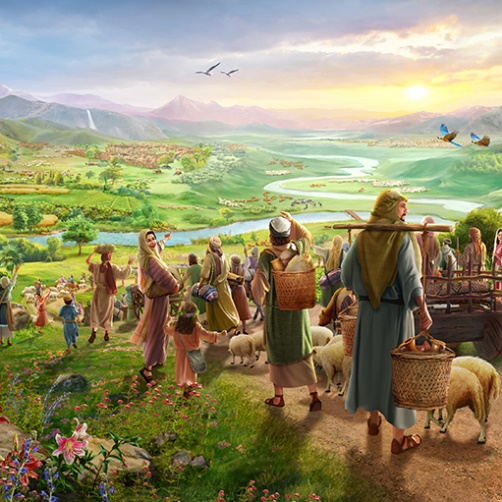 “Ua iloa atu e le sami, ona sola ai lea: ua liliu i tua Ioritana” (Sal. 114:3)
O le faaa’oa’oga silisili o le sa’olotoga ua tatou maua (ma o loo manatuaina pea i le tele o salamo) o le o ese mai lea o Isaraelu mai Aikupito, ma lo latou ulufale atu i Kanana.
O loo faamatala mai i le Salamo 114 i se auala puupuu ma se faiga faa-fatu-solo, le auala na faalauleleia ai e le Atua    faigata mo Ona tagata, ina ia taunuu atu i le Nuu o le Folafolaga
I le avea ai o se Foafoa, na faaaogaina ai e le Atua Lona mana i le natura e faasa’oloto ai Ona tagata. Na te le faia ea foi lea lava mea e tasi mo i tatou i ona aso nei?
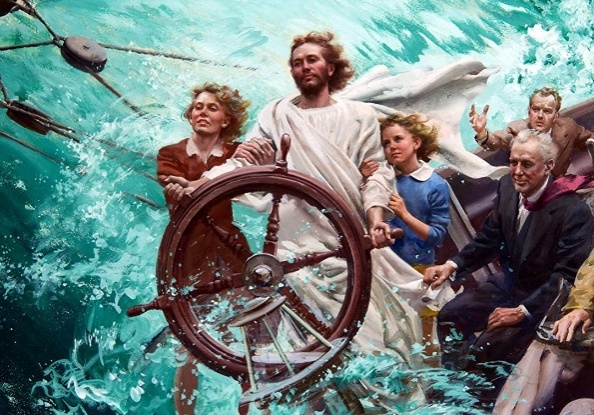 Na ta’ua e Paulo nei mea na tutupu ia tuuina mai ai i ai tatou se faataitaiga (1Korinito 10:1-6). E faapei oi latou, o’i tatou foi ua laveaiina faavavega mai le agasala, ma o la tatou malaga faale-lagi i Kanana sa tumu i le fefe  ma le mata’utia (o mauga ma mauga iti). Ae “gatete le lalolagi” i luma o le Alii (Salamo 114:7).
E FAAFOFOGA LE ALII MA LAVEA’I
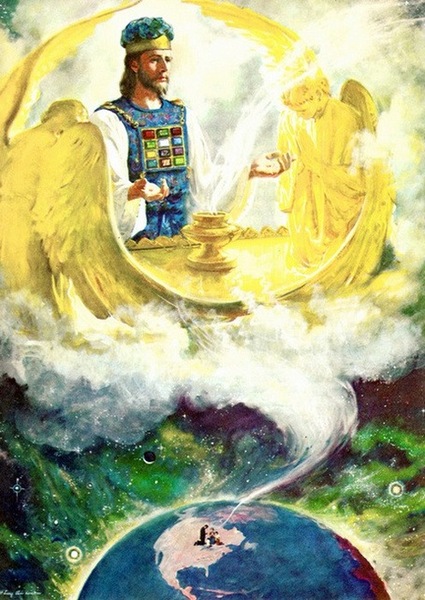 “Ia tuuina atu e Ia iā te oe o le fesoasoani mai le malumalu, ma ia lagolagoina oe e Ia mai Siona.” (Salamo 20:2)
E ui lava o le falefetafa’i (Malumalu) sa i luga o le Mauga o Siona (Ierusalema), ae sa manino lava i tagata Isaraelu, sa le’i afio ai le Atua faale-tino i lea mea. E afio le Atua i se mea maualuga, i le “falefetafai moni sa faatuina e le Alii, ae le o le tagata” (Eperu 8:2), ae mai lea mea sa Ia faafofoga ma lavea’i (Salamo 20:2; 3:4; 1Tupu 8: 30).
Ona o lenei mafuaaga, e mafai ai ona tatou faalatalata atu ia te Ia ma le mautinoa, o le a faafofogaina i tatou (Eperu 4:16). Ae o le a se mea e mafai ona Ia faia Lana falefetafa’i?
Pe a faatumauina e le tagata le sootaga moni ma le Atua e ala i le salamo ma le talia o Lona alofa tunoa ma le faamagaloga, ona mafai lea ona latou talosagaina le faamaoniga o le laveaiina. O sauniga o le Falefetafai e faailoa atu ai le faaolataga na maua mai ia Iesu.
“Ia tuu atu ou manaoga, o lou olioli, o ou faanoanoaga, o ou manatu, ma ou popolega i luma o le Atua. E te le mafai ona faamamafa ia te Ia; e te le mafai ona faavaivaia o Ia. O Ia o lē faitaulia lauulu o outou ulu ma e le manatu faatauvaa i manaoga o Lana fanau. “O le Alii o le alofa mutimutivale ma le alofa naunau.” Iakopo 5:11. E ootia Lona finagalo alofa i o tatou faanoanoaga e oo lava i lo tatou tuuina atu o se faamatalaga. Ia tuuina atu ia te Ia mea uma e fememēa’i ai le mafaufau. E leai se mea e sili atu Na te le mafaia, aua o Ia Na te umia lalolagi, Na te pulea mea uma o le atulaulau. E leai se mea ititi tele e tasi e faatatau i lo tatou filemu Na te le silafiaina. E leai se mataupu i lo tatou iloa e pogisa tele mo Ia i le faitauina; e leai se mea e  faanenefu e faigata tele mo Ia e faamalamalamaina. E leai se malaia e mafai ona oo i se ua aupito ititi o Lana fanau, e leai se popole e faalavelavea ai le agaga, leai se olioli fiafia, leai se tatalo faamaoni e aveesea mai laugutu, aua e silafia e lo tatou Tama oi le lagi, ma ave i ai Lana faamuamua i se taimi faavave ua Ia finagalo i ai.”
E. G. W. (Steps to Christ, pg. 100)